Understanding TAACCCT Performance Metrics
October 13, 2015
The Team
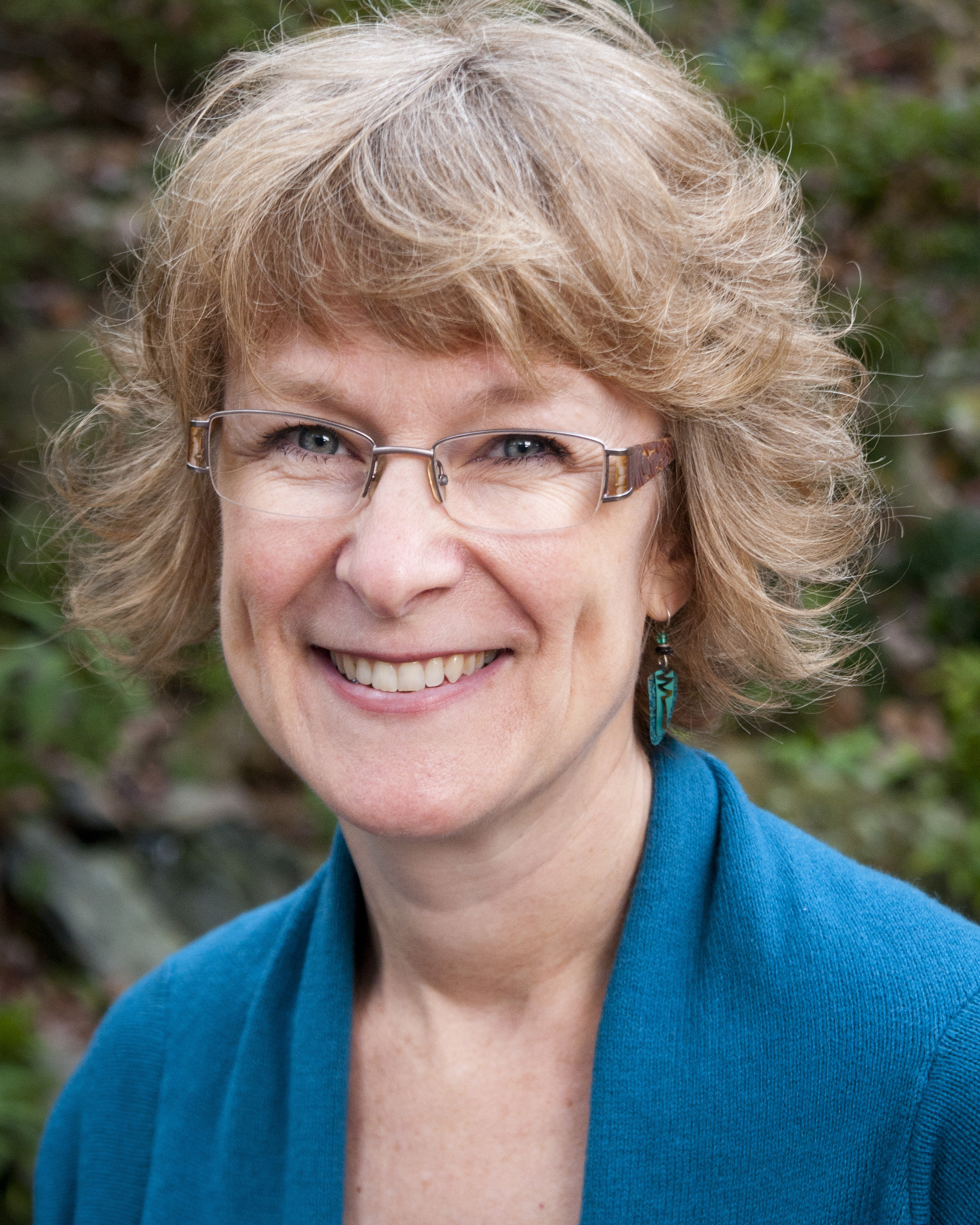 Cheryl Martin
TAACCCT Program Manager
U.S. Department of Labor
Kristen Milstead
Workforce Analyst
U.S. Department of Labor
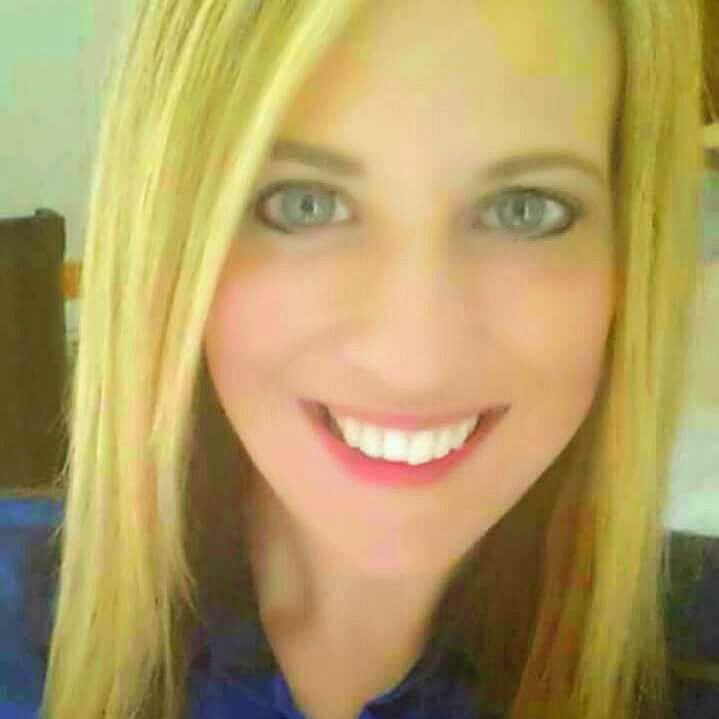 Tara Holt
Federal Program Officer, Region 6
U.S. Department of Labor
Performance Management Information
Frequently Asked Questions and Other Documents to Help with Performance Management can be found on Workforce3One

Go to https://etagrantees.workforce3One.org, click on “TAACCCT grants” to get to the TAACCCT Community of Practice and the performance management folder
Link: https://etagrantees.workforce3one.org/page/resources/1001233160480924873
Questions #1 and /#2
Securing Wage Record Data

1. For employment information about participants that have exited the program, are we only supposed to report employment and wage information that is verified by state income records, (e.g. Employment Security Department (ESD) in Washington State), or can we report outcomes from participant follow up surveys?   ESD data typically lags 1 to 2 quarters behind, [so data] for people who exited the program and entered employment in summer will not be available in time for the APR.  

2. Can we access the labor statistics through a federal labor database?  We 24 campus across the State of Indiana ….Some border major cities [in other states]. We also offer distance education to students nationwide. Having a federal database to link their employment status makes far better sense than trying to establish an agreement with each State of residence for students.
Question #3
Employment Verification Documentation


Are there any circumstances under which a consortium can request a waiver of the “documentation” requirements for employment (B.8) or incumbent wage increase (B.10)?
Question #4
Hourly Wage Increases
Is the wage increase for Incumbent Workers – Measure 10 – intended only to reflect an hourly wage increase?  What about students who go from part-time to full-time status, take an hourly wage decrease, but due to more hours/week their weekly wage increases?
.
Question #5
Definition of Credential
What is a "Credential"? Is there a formal definition somewhere?
.
Question #6
Allowable “Certificate”
For Outcome B.6 and its subparts a and b, does a “Certificate” only apply to state-approved certificates granted by the college or can it include any certificate document that is given when a grant-funded course, program, and/or workshop is completed?
Question #7
Outcome Expectations
Instead of using a percentage, our statement of work includes outcome numbers based upon expected growth of the college.  Are we able to adjust the outcome number expectations based upon actual student enrollment and a percentage matching the original statement of work? In particular, if the expected number of participants is lower, then the numbers in the subsequent sections would likely be lower as well.
.
Question #8
TAACCCT Participant
Is a student considered a TAACCCT participant if they enroll in a TAACCCT program but drop the program after the institution's "drop date with a full refund" (meaning it will show up on the student's transcript as a withdrawal)?
.
Question #9
TAACCCT Participants
Is a student a TAACCCT participant if they enroll in a TAACCCT program in error (can be numerous reasons) and the instructor withdraws the student as an "Administrative Withdrawal" and the student receives a full refund? The course will still show up on transcripts.
.
Question #10
Tracking Completions
If a participant earns a degree or credential in a program other than a grant modified program of study, what ‘B’ sections are the counted in? (e.g. are they counted in b.2, b.5, b.5a, b.6, or b.6a-c et. al.)
.
Question #11
TAACCCT Participants
If a program of study that is an associate’s degree has been impacted by the grant, should both new and continuing students be included as participants as long as the continuing students attend an impacted course or receive grant supported services made available to everyone in the program?
.
Question #12
Tracking Completions
If a participant completes a grant-funded program of study in Year 1 and goes onto another grant-funded program of study by the end of the reporting year 1, what is the correct status at the end of the year?
No completion, list as still active (B.3)
 Completion (B.2); Employment (B.8) could be reported in Year 2 or 3 or even 4 based on exit date following completion of second or third grant-funded program.
Completion (B.2) and Enrolled in Further Education (B.7); Employment (B.8) could be reported in Year 2 or 3 or even 4 based on exit date following completion of second or third grant-funded program.
If answer C is correct, but the writers of the proposal assumed that B.7 meant only transfers to non-grant programs, is it OK to report only as B.2? Do we have a choice of “b” or “c”?
.
Question #13
TAACCCT Participants
If a student take a grant-modified course that is a prerequisite to a program of study, but havs not provided intent to enter into a grant-funded program of study, are they a participant? (Example: ENGL 101 has been modified with grant-funds, 300 students take that course half of them are Nursing majors (grant program of study) half of them are business majors (non-grant program of study), are the business majors considered participants?)
.
Question #14
Tracking Participant Outcomes along a Career Pathway
How do we account for a Career Pathway program where at any point there is an expected ability to leave the pathway and obtain employment in the industry?  When a student leaves the pathway to obtain employment in that sector, is he/she a completer? Is that a credential?
.
Question #15
Tracking Participant Outcomes along a Career Pathway
.
How do we account for a multi-year program (AA/AS) that has participants graduating on a rotating basis?  This program is partially TAACCCT funded, how to we attribute the appropriate numbers to the TAACCCT grant?
Question #16
Students Using TAACCCT-Funded Equipment
.
If your statement of work stated that course/programs of study would be presented using interactive video conferencing (IVC) and the classroom that the grant-funded equipment installed in is also used for other courses that are not included in the grant programs of study, would students of those other courses be considered participants?
Question #17
TAACCCT Participants
.
Is a student a TAACCCT participant if he/she takes a TAACCCT funded course but is not enrolled in a TAACCCT program? (E.g. the student is taking a Quality Control course from an Instructor paid by TAACCCT but they are enrolled in a Logistics Program that is not a TAACCCT program in our Statement of Work.)
Question #18
TAACCCT Participants
.
Is a student a TAACCCT participant if he/she successfully completes a TAACCCT program of study but does not earn an industry-recognized credential aside from the institution's certificate? (E.g. a student completes a CNC Machining program at the institution but does not pass a NIMS exam for a credential.)
Question #19
TAACCCT Participants
.
Is a student a TAACCCT participant if he/she is enrolled in a TAACCCT program, earns an industry credential, but does not finish the TAACCCT program because he/she got a job? (E.g. A CNC student earns a NIMS credential then drops out of the program.)
More Questions?
Have more questions?

Email TAACCCT@dol.gov


Next week’s call on Performance Metrics:

October 20,  4 p.m. – 5 p.m. EST